Diagnóstico  Situacional 
do Parque Tecnológico
 do GDF
[Speaker Notes: APÓS VIDEO:
VOCES SABEM REALMENTE O QUE ESTAO CONTROLANDO? NOS CONHECEMOS O QUE DEVEMOS CONTROLAR ? ESTAMOS CONTROLANDO OU APENAS AUDITANDO ?
AO ME FAZER TODAS ESTAS PERGUNTAS, FIQUEI CERTO QUE NÃO SABIA O QUE ESTAVA CONTROLANDO !!!! 
RESOLVEMOS NOS CONHECER ??/ CONHECER O QUE ESTOU CONTROLANDO E ENTENDER TODO SEU PROCESSO.
PARA ISSO, Precisamos inovar, utilizar novas técnicas E PRINCIPALMENTE sermos especialistas. 
Mostrar o que ganhamos com este serviço, e que o mesmo poderia ser feito para as demais áreas de governo, principalmente obras.
Demonstrar que para realizar um efetivo controle, precisamos primeiramente NOS CONHECER!!! Saber quem somos? Como trabalhamos? Nossas falhas? O que temos de bom e ruim? Etc....]
EMENTA
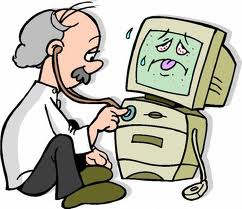 Objetivos do projeto 
Motivos
Abrangência
Processos envolvidos
Tópicos abordados
Situação encontrada
Resultados, desafios & perspectivas
Fatores de sucesso
Proposta – próximos passos
Equipe responsável
OBJETIVOS
Prover o GDF de uma visão estratégica / gerencial referente a situação computacional, capaz de subsidiar novas auditorias, planejamento estratégico de TI, PDTI, evitar desperdício, melhorar a produtividade e a qualidade dos serviços prestados, etc.;
Disponibilizar aos gestores públicos informações suficientes para tomada de decisões;
Identificar irregularidades, boas práticas e estimular o compartilhamento de recursos e conhecimento;
Iniciar monitoramento contínuo e tempestivo;
Especialização dos auditores;
Orientação e Assessoria.
MOTIVOS
Inexistência de Órgão Central de TI no GDF;
Excesso de irregularidades e auditorias;
Falta de integração entre Órgãos, sistemas  e principalmente das informações;
Falta de compartilhamento de recursos de TI;
Histórico da TI  no GDF;
Complexidade técnica nas auditorias em TI;
Importância da TI no GDF.
[Speaker Notes: O Governo se conhece ?
O orgao de controle interno se o que esta controlando???]
ABRANGÊNCIA
Este Diagnóstico foi realizado em 71 Órgãos e Entidades do GDF;
Período: outubro/2010 a maio/2011;
Valor total dos contratos: R$ 310.318.058,70;
Procedimentos de Contratação: 
ARP:                   144
Licitação:              76
Dispensa/Inexig:  25
ARP: R$ 164.374.943,21(aprox 53%).
PROCESSOS ENVOLVIDOS
Mapeamento dos órgãos, unidades de TI e seus representantes;
Definição dos tópicos e assuntos;
Elaboração de questionário on-line; 
Envio de login e senhas a todos os Órgãos;
Orientação no preenchimento; 
Mapeamento dos dados preenchidos e preparação para vistoria/inspeção física;
Levantamento de informações auxiliares nos demais sistemas e bases de dados do GDF;
Vistoria e inspeção presencial em todas as localidades.
TÓPICOS ABORDADOS
Contratos de TI;
Orçamento;
Segurança da Informação;
Equipamentos;
Sistemas;
Bases de dados;
Rede e internet;
Infraestrutura computacional;
Profissionais de TI.
SITUAÇÃO ENCONTRADA  CONTRATOS/VALORES
CONTRATAÇÕES EM TI
MODALIDADES DE LICITAÇÃO
CONTRATADOS E NÃO UTILIZADOS
75% FOI CONTRATADO POR MEIO DE ARP
SEM COBERTURA CONTRATUALQuem pratica?
[Speaker Notes: Explicar:
Qaunato menor a capacitação, maior a procura por facilidades]
FORNECEDORES
FORNECEDORES vs. ARP
SEGURANÇA DA INFORMAÇÃO
Mecanismos de proteção – Data Center
Mecanismos preventivos
PROFISSIONAIS DE TI
[Speaker Notes: Falar da alta rotatividade que dificulta muito a gestão do conhecimento (principalmente a sua retenção!). 
ex: troca de governo, baixa capacitação dos profissionais, falta de planos de carreiras, etc...
Necessidade, capacitação, especialização, rotatividade dos servidores, comissionados( gasto com treinamento dos comissionados) etc...
Vou acrescentar esse assunto no final quando mostrar o nome da equipe e explicar o motivo de alguns nomes estarem em azul 
Demonstrando que com um baixo salário, não estamos conseguindo manter os bons profissionais.]
EXECUTORES DE CONTRATO
EXECUTORES DE CONTRATO
CONTRATOS DO GDF COM VALOR SUPERIOR A R$ 150.000,00
LOCAÇÃO X AQUISIÇÃO
LOCAÇÃO X AQUISIÇÃO
[Speaker Notes: Motivo para :
Criação de ARP para aquisição de desktops e impressoras]
DESAFIOS & PERSPECTIVAS
Desenvolvimento do Sistema de Informações Gerenciais – SIG;   
Varredura diária do DODF e providências;
Elaboração de Instrução Normativa específica para o GDF;
Padronização dos métodos e técnicas de auditoria em TI;
Monitoramento dos gastos  e da utilização dos recursos em TI;
Redução das “surpresas” !!!!;
Melhoria no planejamento das auditorias:
OS 158 de 14/julho/2011 – Auditoria Especial Secretaria Saúde(6 contratos);
OS 159 de 14/julho/2011 – Inspeção Secretaria Educação (4 contratos);
OS 160 de 14/julho/2011 – Inspeção Secretaria Trabalho (6 contratos);
Decreto Nr. 32.753, de 04/02/2011, que regula a execução de contratos em TI;
Criação do comitê Gestor de Tecnologia da Informação e Comunicação do DF. Decreto Nº 33.050, de 19 de julho de 2011.
FATORES DE SUCESSO
Criação do GTAFI  - Grupo de Trabalho de Auditoria e Fiscalização na Área de Tecnologia da Informação -  GTAFI, em 05 de abril de 2010;
Patrocínio das autoridades;
Contratação de auditores de controle interno especialistas na área de TI;
Equipe capacitada e especializada;
Comprometimento e dedicação da equipe.
PROPOSTAPRÓXIMOS PASSOS
Especialização dos auditores e das auditorias;
Elaborar novos diagnósticos nas demais áreas do Governo, como: Obras, Compras, Saúde, Educação, Transporte etc;
Divulgar e dar transparência de como os gestores estão investindo e gastando o dinheiro público; 
Manter auditores qualificados, capazes de realizar auditorias em curto prazo e principalmente  realizar o monitoramento  contínuo e tempestivo.
Estreitar o relacionamento do Órgão de Controle com as unidades executoras;
EQUIPE  RESPONSÁVEL
Auditor Adalberto Pereira da Silva
Inspetor Dreyfus  de Andrade Santana
Auditor Gustavo Longo Poppius
Auditor Mateus  de Souza Rocha
Auditor Vitor Teixeira Pessoa
Auditor Vladimir Wuerges de Souza
Auditor Fabio  Bianchi Campos *
Auditor Osvaldo  Mazzola Junior *
Auditora Debora Rodrigues Gonçalves**
Auditor Marcelo Herbert de Lima**
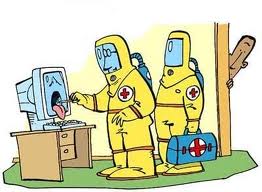 Marcelo Herbert de Lima
Auditor de Controle Interno
Assessor - Gabinete

2108-3220
Marcelo.lima@stc.df.gov.br